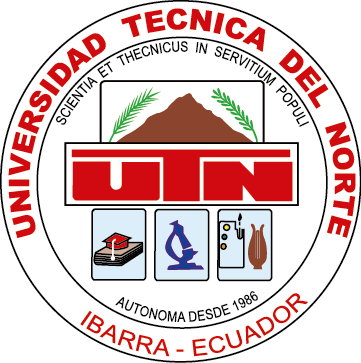 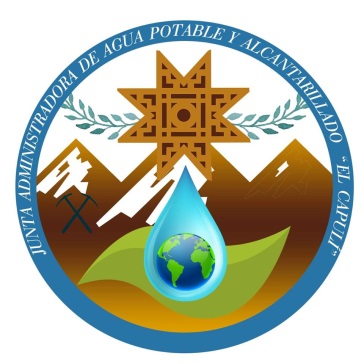 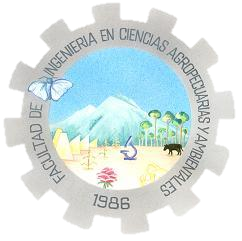 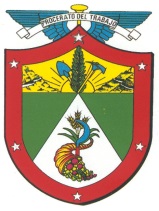 UNIVERSIDAD TÉCNICA DEL NORTE
Facultad de ingeniería en ciencias agropecuarias y ambientales
Carrera de recursos naturales renovables
“INCIDENCIA DE LA AGRICULTURA Y GANADERÍA SOBRE LA CALIDAD DE AGUA DEL SISTEMA DE AGUA POTABLE DE LA COMUNIDAD EL CAPULÍ. PROVINCIA DEL CARCHI”.
AUTOR: CARLOS FLORES CERÓN.                         DIRECTORA: Ing. GLADYS YAGUANA, MSc.
Ubicación del área de estudio
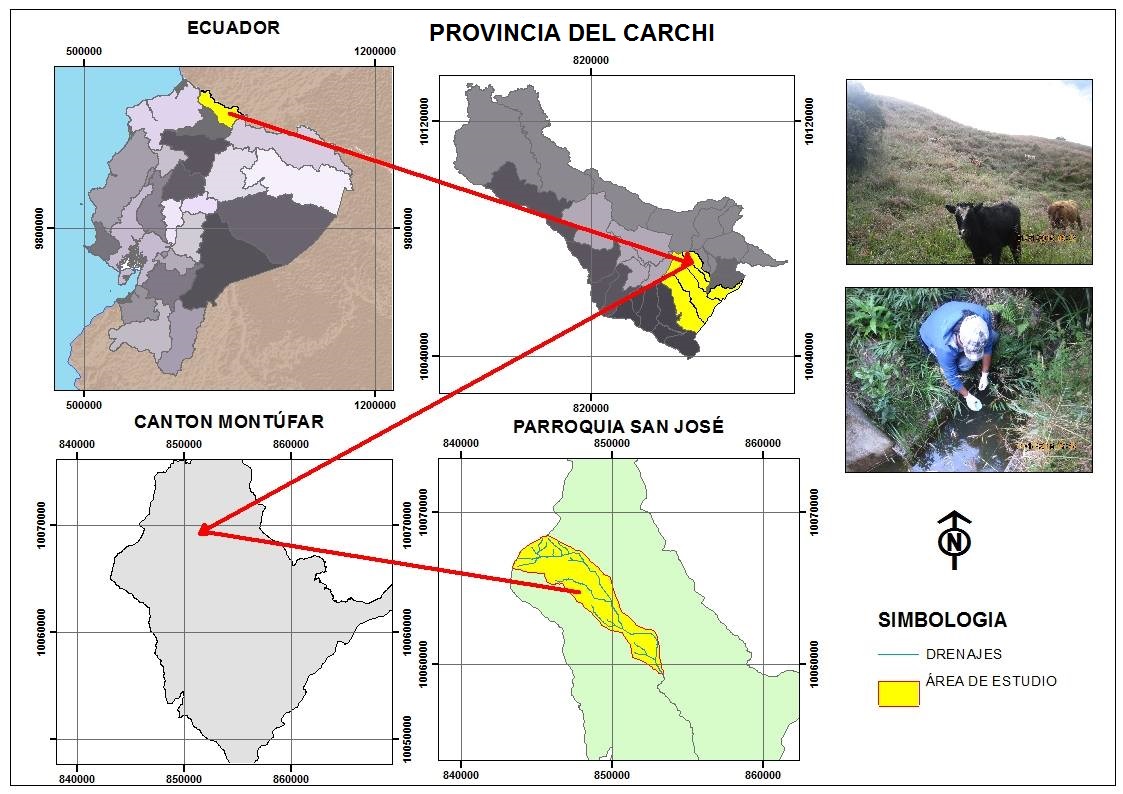 Provincia: Carchi
Cantón: Montufar
Parroquia: San José 
Comunidad: El Capulí
Altitud: 3451 msnm en la parte  alta
2845 msnm en la parte baja
OBJETIVOS
OBJETIVO GENERAL
Evaluar la incidencia de la agricultura y ganadería sobre la calidad de agua del sistema de agua potable de la Comunidad “El Capulí”. 
OBJETIVOS ESPECÍFICOS
 
Determinar la intensidad de las actividades agropecuarias en el área de influencia de las zonas de captación. 
Establecer la calidad del agua mediante análisis físico químicos antes, durante y después de las zonas de captación.
Elaborar una propuesta de estrategias para el mejoramiento de la calidad del agua de los puntos de captación del sistema de agua potable de la comunidad de El Capulí.
PREGUNTA DIRECTRIZ
¿En qué intensidad afecta la agricultura y la ganadería a la calidad de agua en los puntos de captación del sistema de agua potable de la Comunidad El Capulí?
MATERIALES  Y MÉTODOS
MATERIALES  Y MÉTODOSMateriales y Equipos
intensidad de las actividades agropecuarias en el área de influencia de las zonas de captación
Metodología para determinar la intensidad  de las actividades agropecuarias
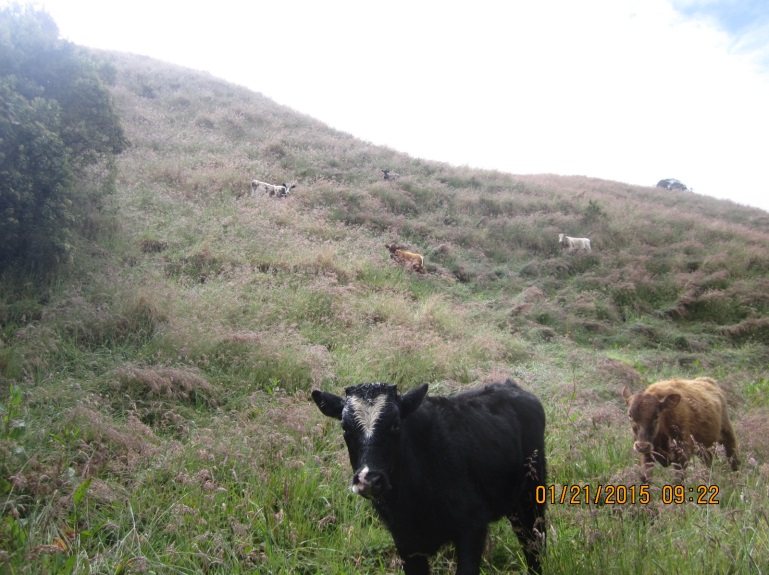 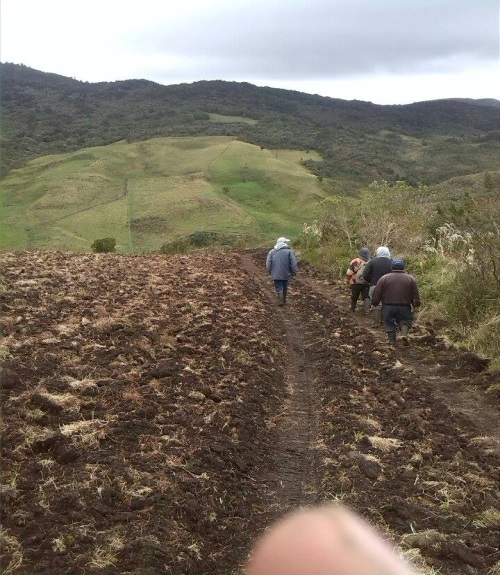 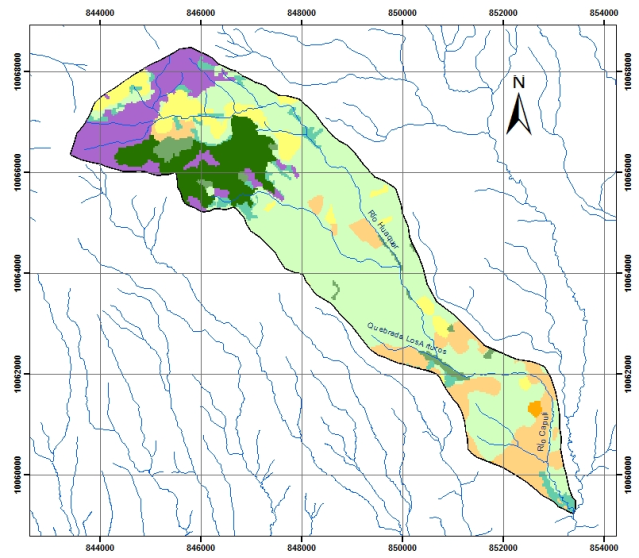 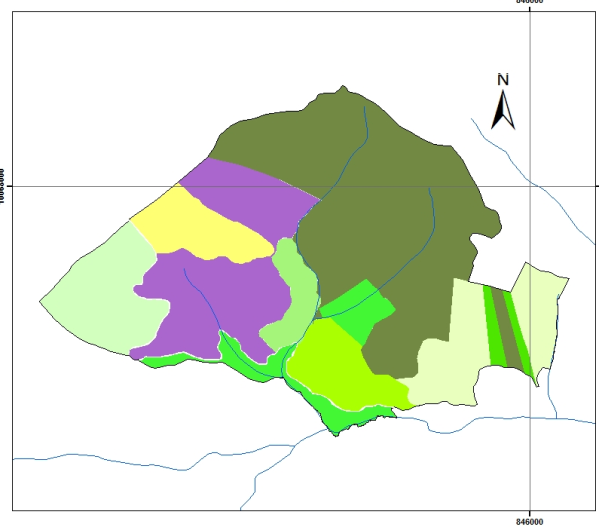 Avalúos y catastro del Cantón Montúfar
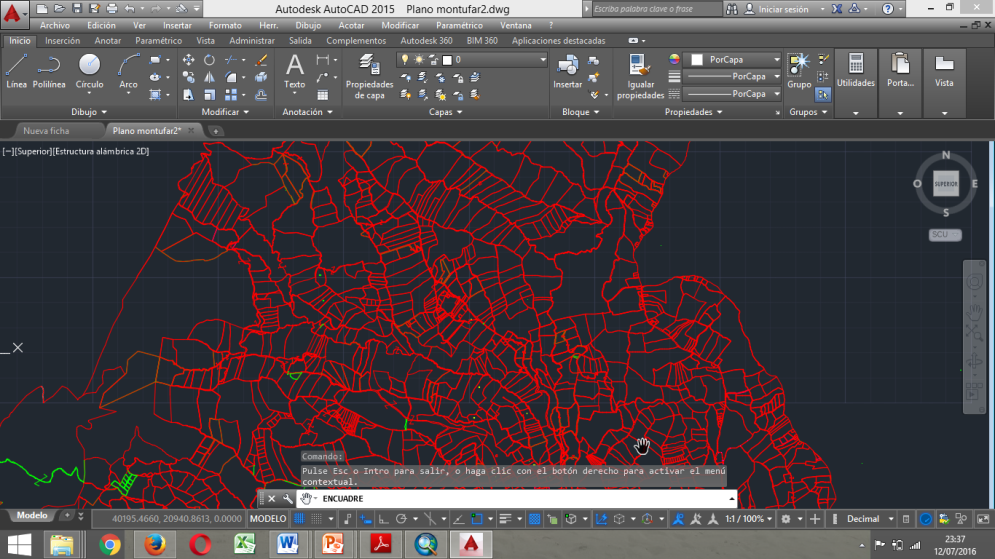 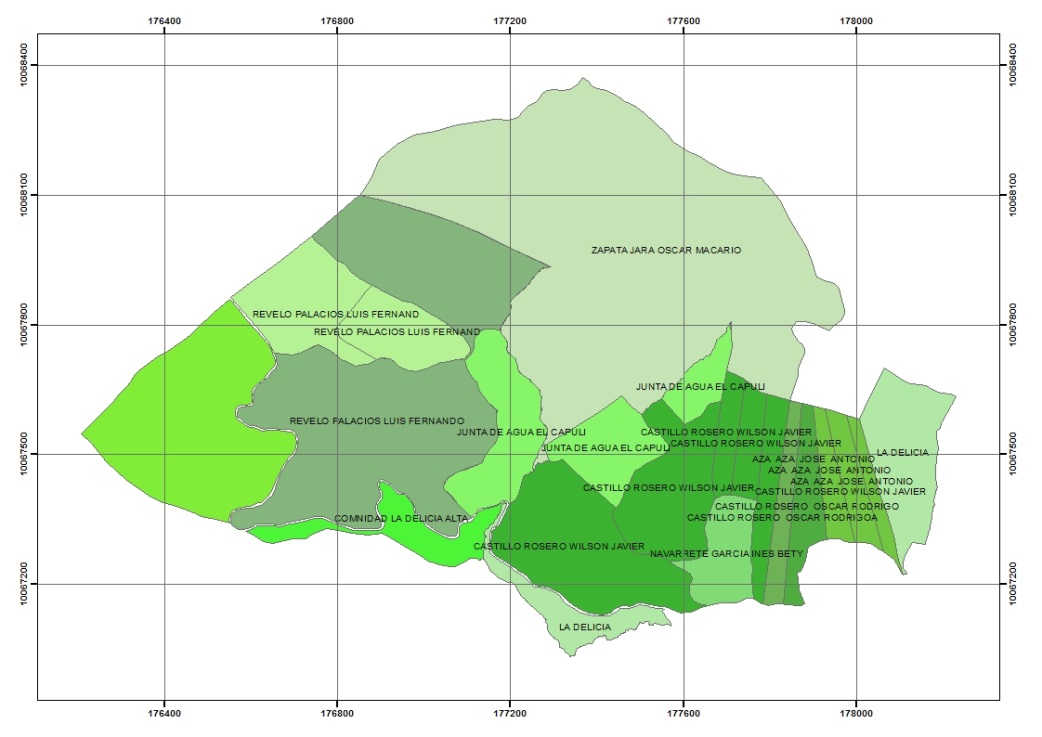 Auto CAD 2015 vs Arc GIS10.2
Trabajo in situ
Análisis e interpretación de datos
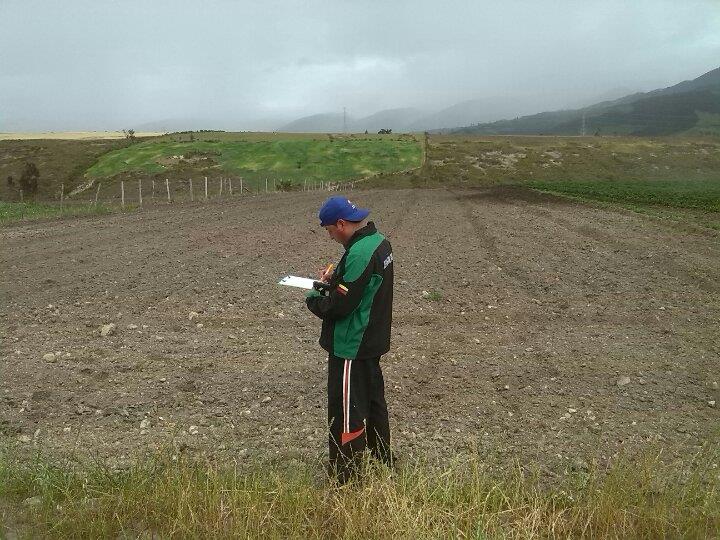 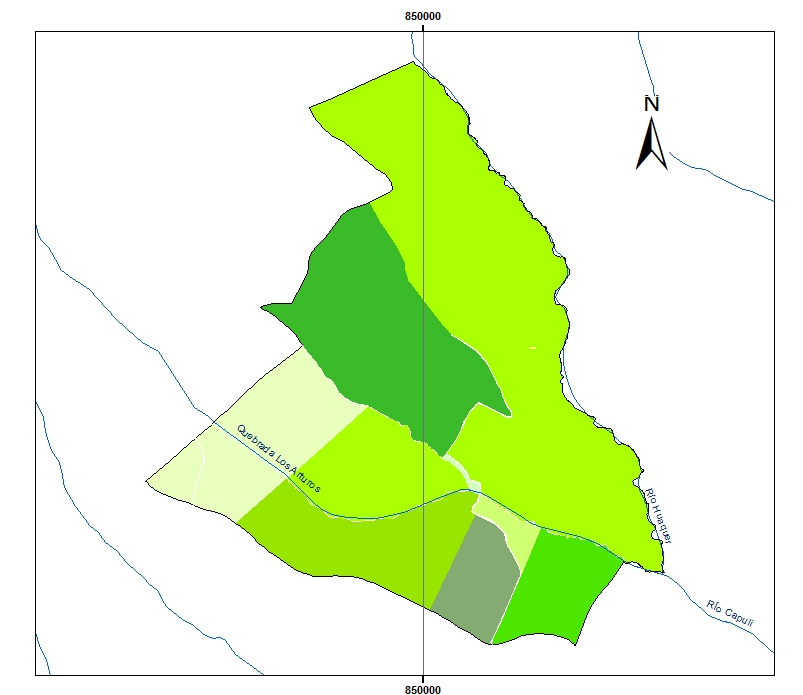 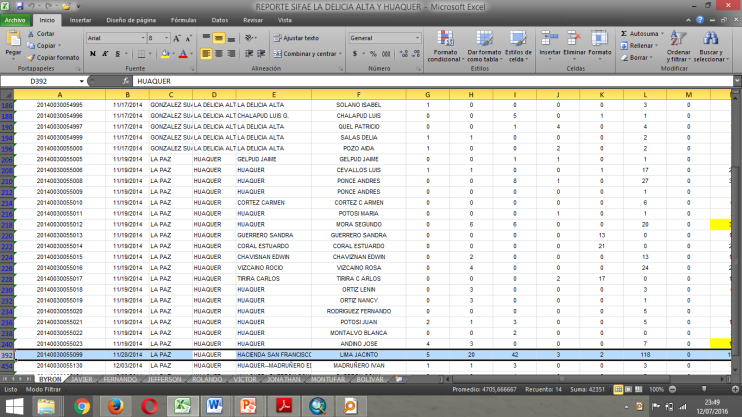 SIFAE-Sistema Fiebre  Aftosa Ecuador
Resultados intensidad de las actividades agropecuarias en el área de influencia de las zonas de captación.
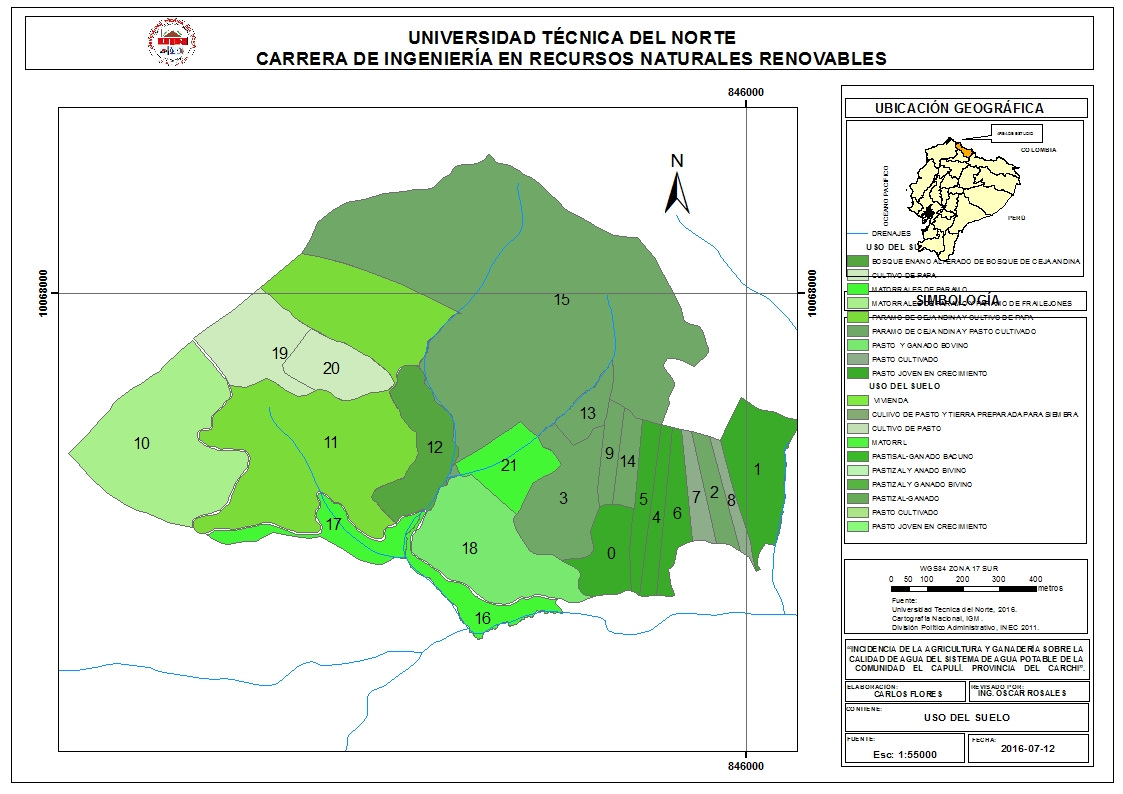 Total de bovinos 7 en un área  de 9,14 ha
Cultivo de papa  21,51 ha
Pasto cultivado   61,88 ha
Pasto en crecimiento 14,82 ha
 Paramo             23,35 ha
intensidad de las actividades GANADERAS en el área de influencia de la zona  de captación
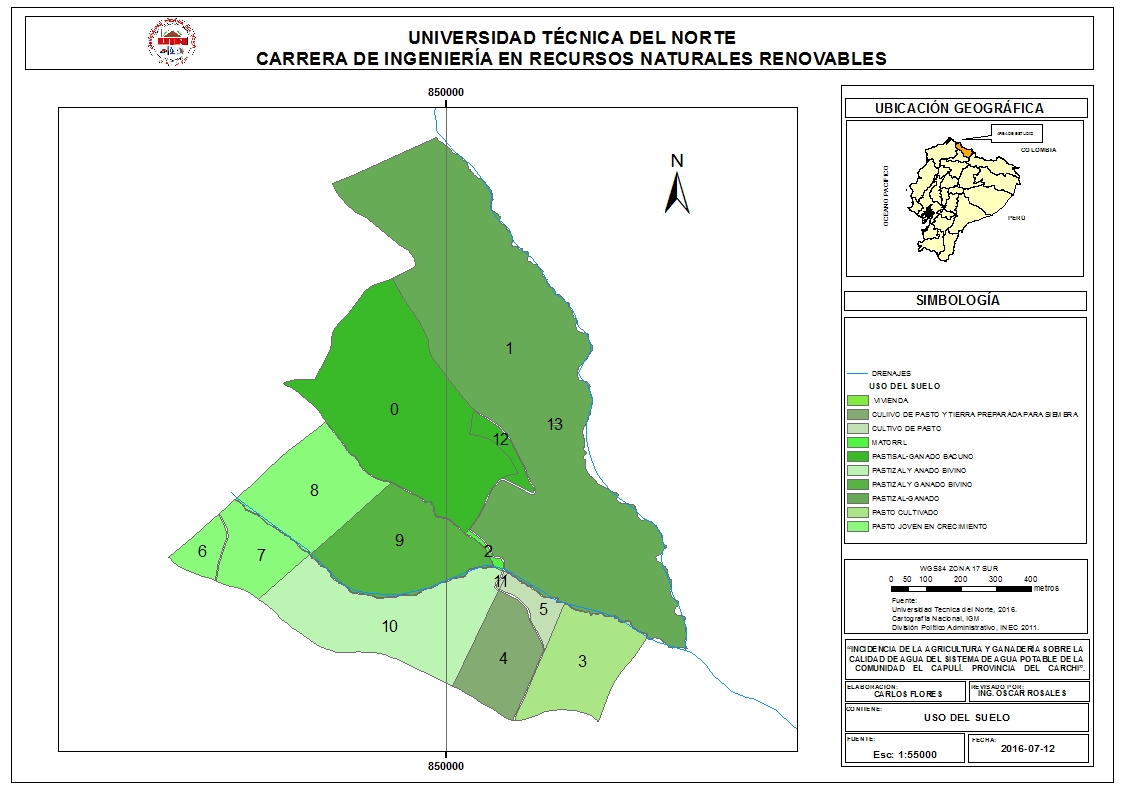 Total de bovinos 265 cabezas 
Pastizal con ganado una área de 94,67 ha
Pasto en crecimiento 22,05 ha
Tierra preparada para siembra  5,37 ha
¿Cómo se estableció los sitios de muestreo antes, durante y después en las zonas de captación.
Metodología para evaluación de los sitios de muestreos
GEOREFERENCIACIÓN
INSPECCIÓN TÉCNICA DEL SITIO DE ESTUDIO
Toma de muestras
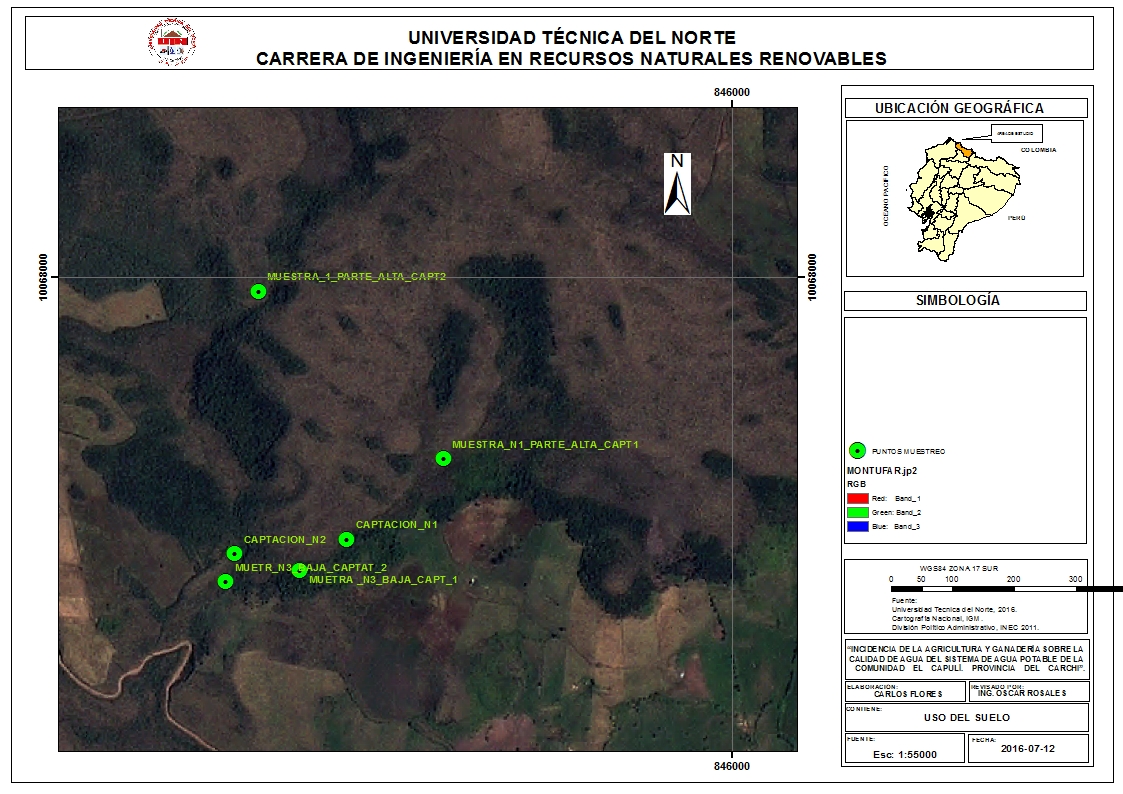 Se establecieron tres muestreos en cada punto  y en las fechas  14/01/2015  19/02/2015  01/04/2015
SECTOR EL CHICHO
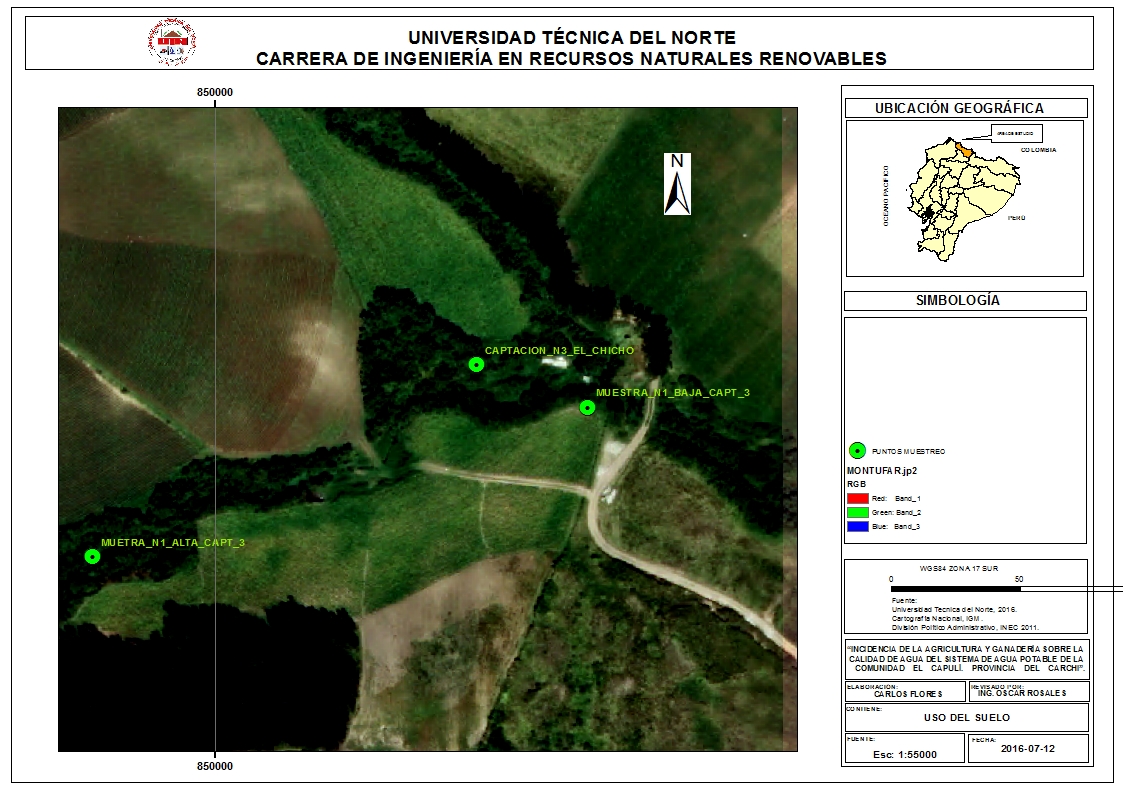 SECTOR EL HONDON
Recolección de muestras  de agua
El transporte para las muestras, se realizó refrigerado a temperaturas entre 2 y 8ºC.
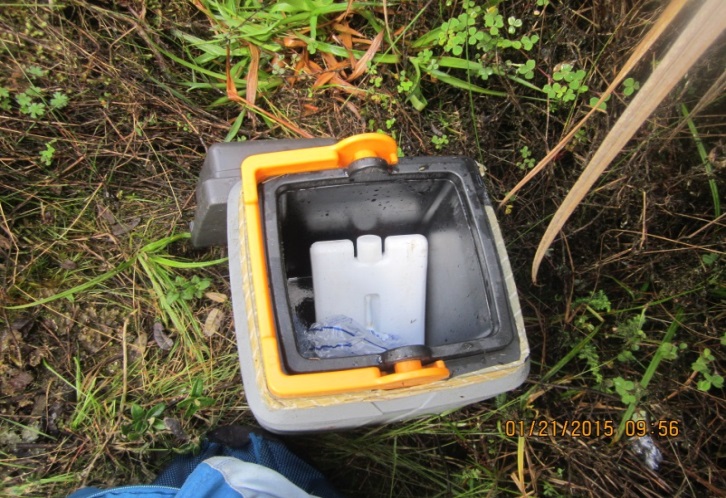 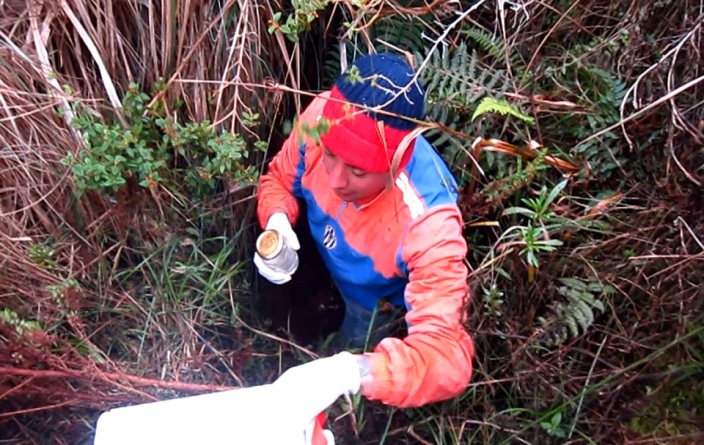 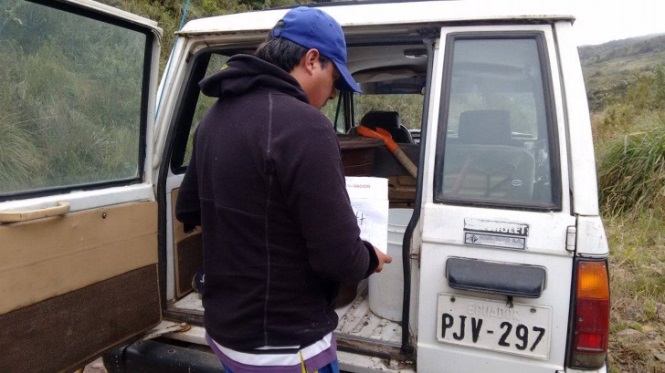 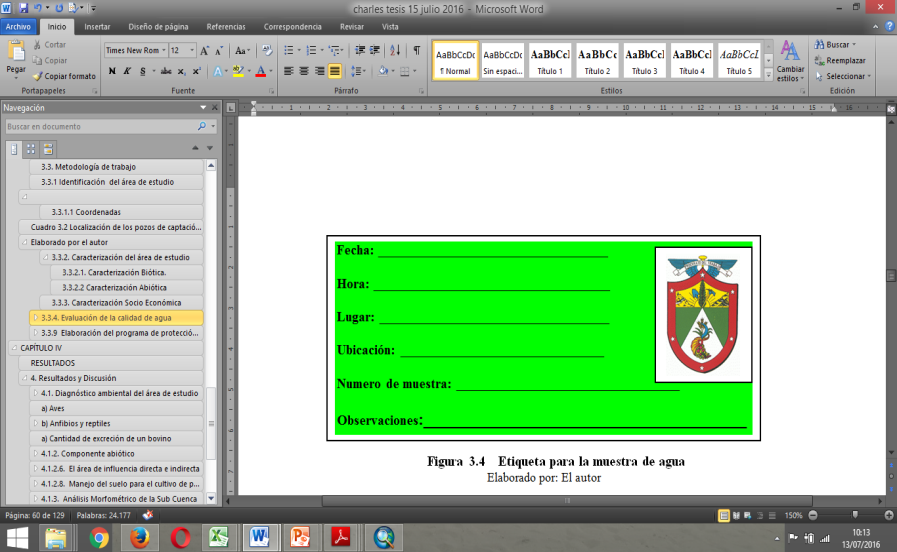 El volumen mínimo de muestra fue de 100 ml
Las muestras se mantuvieron refrigeradas a una temperatura entre 2ºC y 8ºC
Análisis de muestra de laboratorio
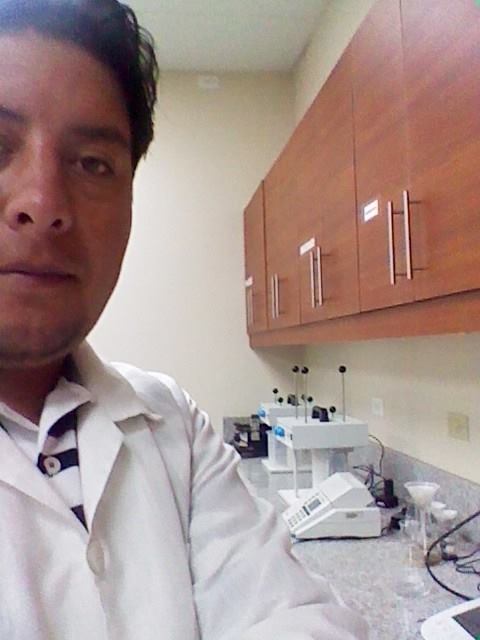 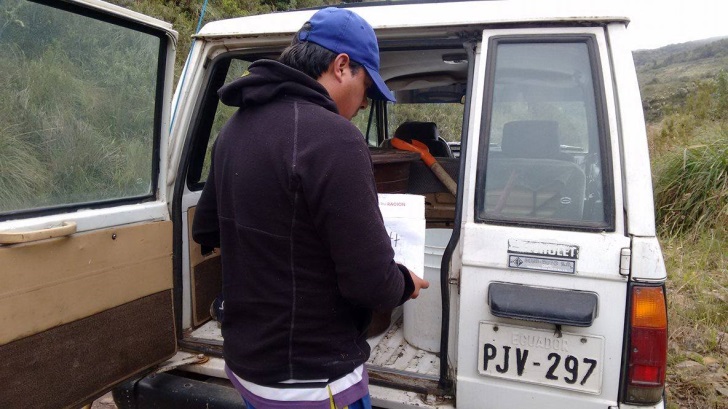 Fuente: Análisis de aguas potables APHA-AWWA-WPCF, edición Nº 17, Norma técnica ecuatoriana INEN 1108-2010.Fuente: Laboratorio EPMAPA-B
UBICACIÓN DE LAS CAPTACIONES DEL SECTOR EL HONDON
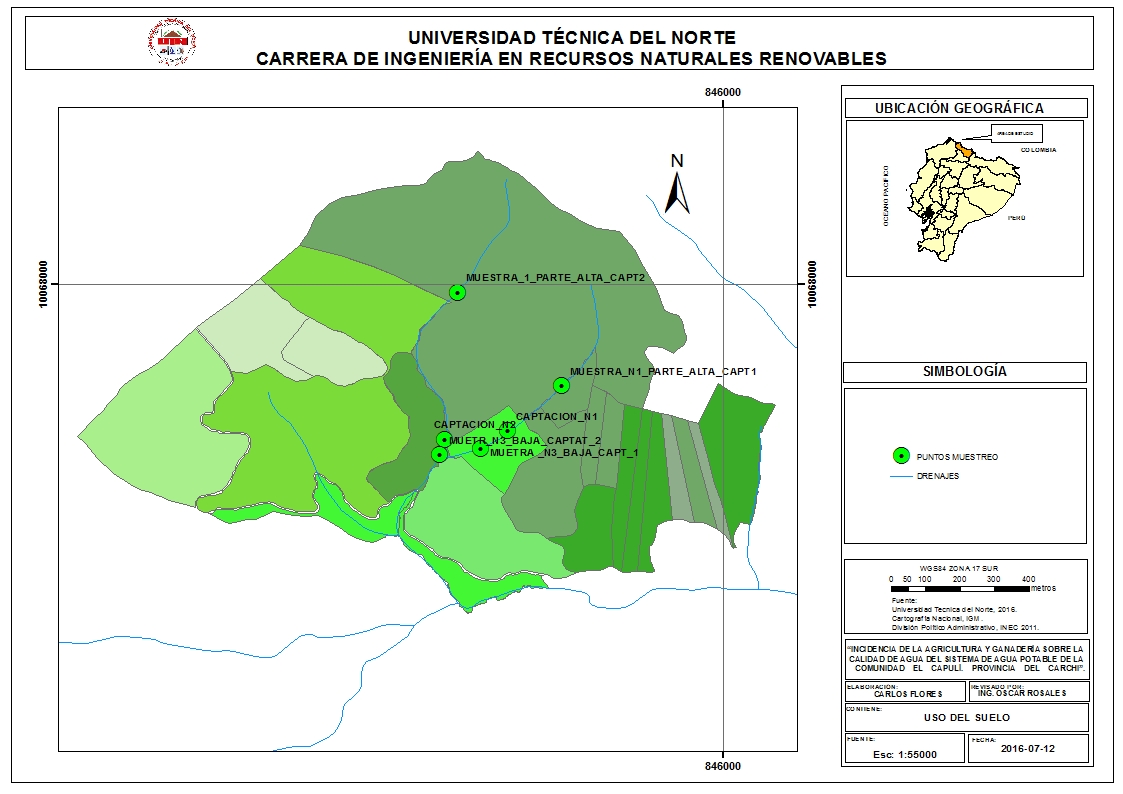 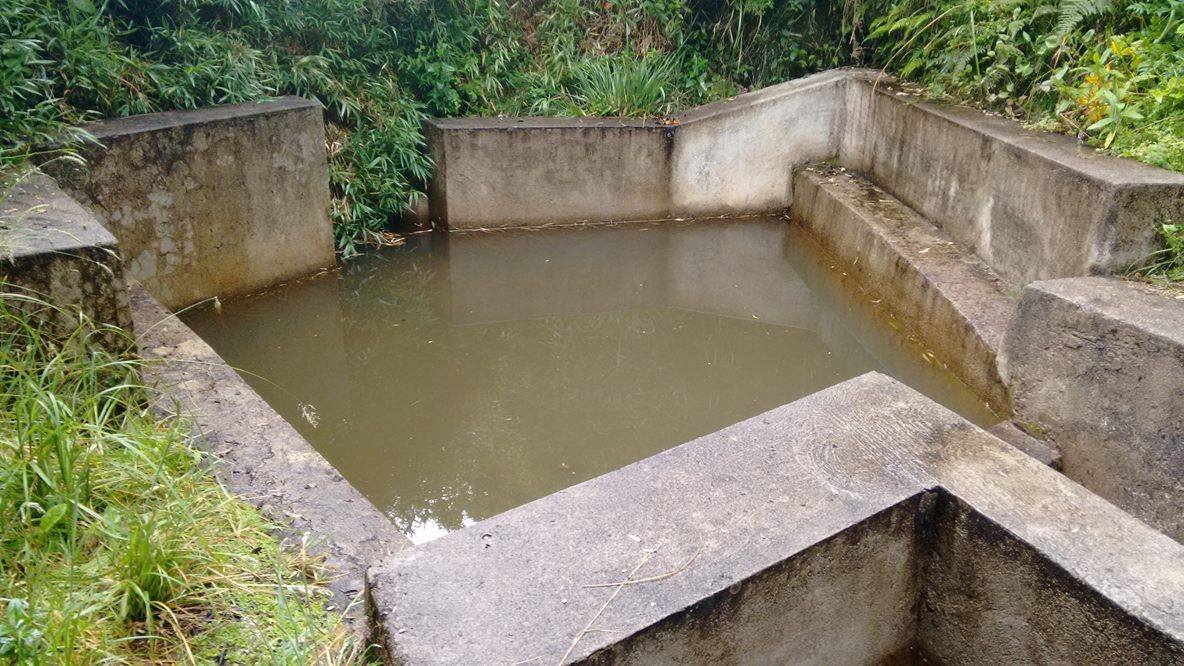 Captación Muyurco N1
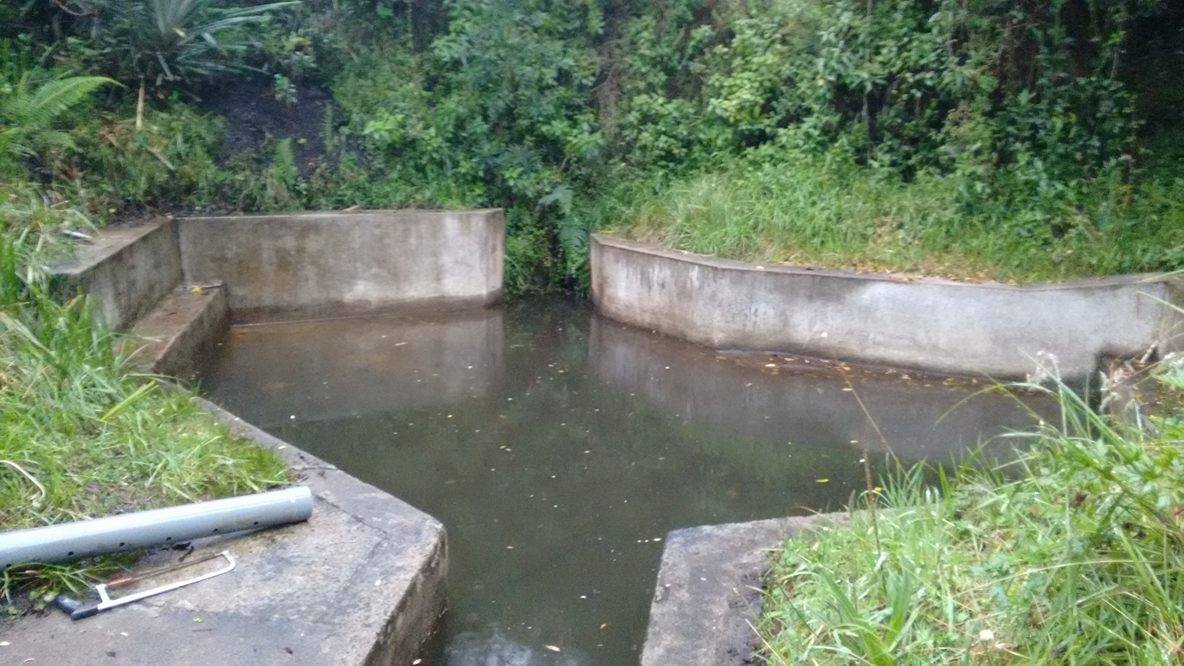 Captación Falso Pucará N2
UBICACIÓN DE LAS CAPTACIONES DEL SECTOR El chicho
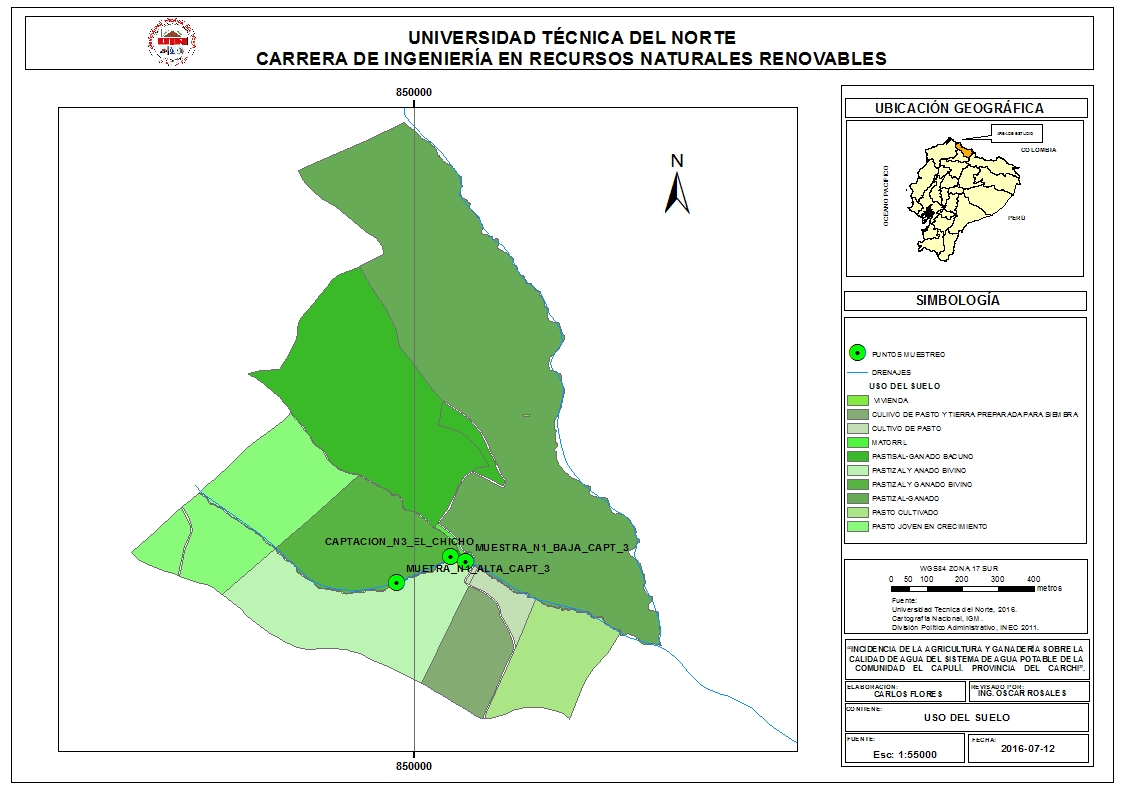 Captación El Chicho N3
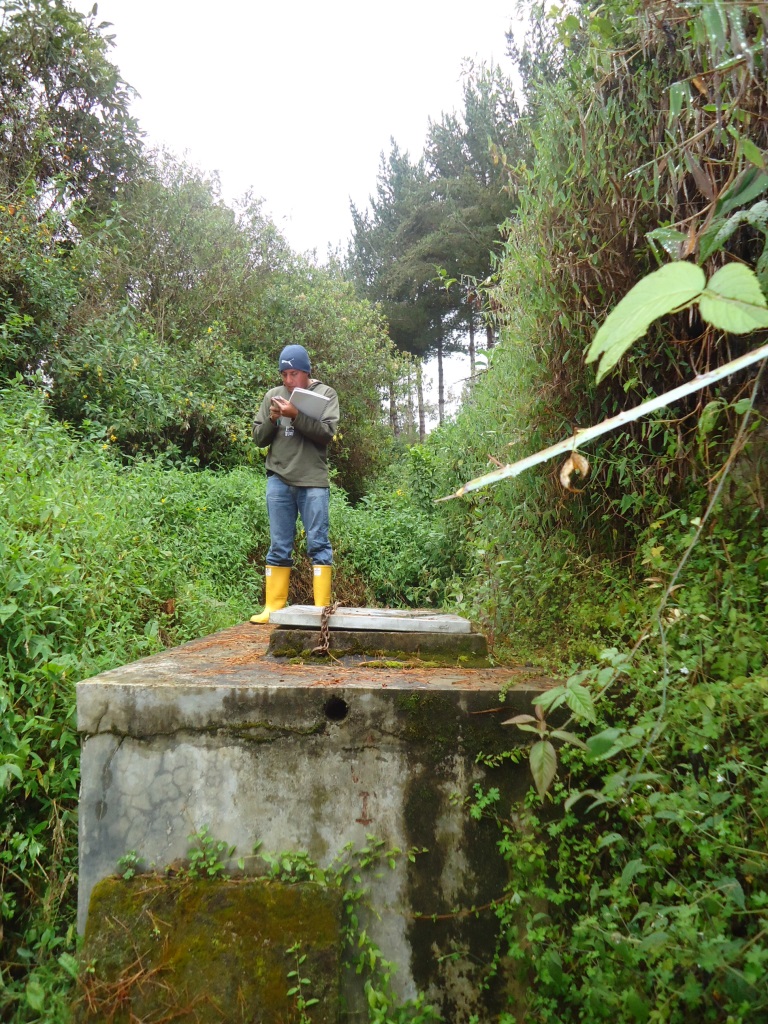 Límites máximos permisibles para aguas de consumo humano y uso doméstico, que únicamente requieren tratamiento convencional (tulsmae)
Se determina  que las muestras  de laboratorio no sobrepasan  los límites permisibles  que son de 10,0 ppm en nitritos y de igual manera no sobrepasan  los nitratos que  son de 1,0 ppm. 

Se determina que  las vertientes  son aptas  para ser  captadas  y transportadas  a través del sistema de agua potable  hasta la planta de tratamiento y posteriormente hacia la red pública a cada domicilio.
Concentración en ppm y limite permisible de los resultados fosfatos (Norma técnica Ecuatoriana INEN 1108-2010)
CONCENTRACIÓN DE NITRITOS (Norma técnica Ecuatoriana INEN 1108-2010)
CONCENTRACIÓN DE NITRatos (Norma técnica Ecuatoriana INEN 1108-2010)
turbiedad (Norma técnica Ecuatoriana INEN 1108-2010)
PROPUESTA DE PROTECCIÓN Y MEJORAMIENTO DE LA CALIDAD DE AGUA DE LAS 
FUENTES HÍDRICAS DEL SISTEMA DE AGUA POTABLE DE LA COMUNIDAD DE EL CAPULÍ.
Proyecto de Desarrollo y Capacitación comunitaria
Proyecto de Restauración Forestal
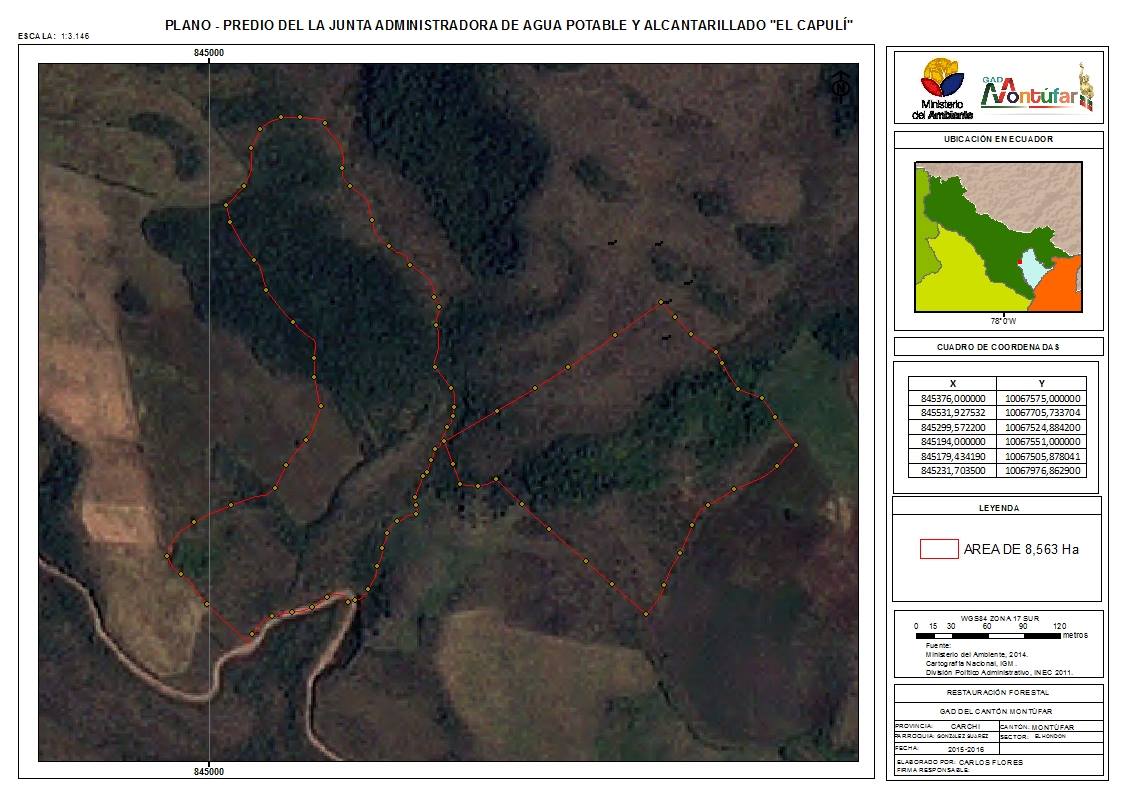 Proyecto de implementación de un desarenador para reducir la turbiedad  del agua  en la captación de El Chicho
Cálculos de tanques del sedimentador
 
Tr: tiempo de retención [min]=30.00 min
a: Ancho del tanque sin paredes intermedias [min]=0.6
h: Profundidad minima de agua en el tanque de 0.75 a 1.0[min]= 1
# de compartimientos internos=1
 
C: Capacidad [lt]= 4754.03 lt
X: Ancho de un compartimiento [m] >0.60 por limpieza=0.60
 
L: Longuitud del tanque calculada[m]=4x=7.92
Vf:Comprobacion de la velocidad de fujo [cm/s] [<0.50 cm/s]=0.44
Vf=Qcap/(xh)
 
Tanque rompepresión 
 
No existe una capacidad mínima requerida para un tanque  rompepresión
Se utiliza un diseño típico de un tanque rompe presión
Cálculo de la demanda
 
Pf: Población futuro de diseño (hab)=Pa(1+i/100)ᶯ= 2113 hab
Cmd: Consumo medio diario (lt/s)= Pf D/86400=1.76lt/s
CMD:Consumo máximo diario (lt/s) =Fact(1.2-1.5)xcmd=2.20lt/s
 (Sumado  el volumen de incendio en caso de ser aplicable)
 
Qcap: Caudal de diseño de la captación (lt/s)=1.2 CMD=3.64lt/s
Qcnd: Caudal de diseño de la conducción (lt/s)=1.1CMD2.42 lt/s
Qtrt:Caudal de diseño del tratamiento (lt/s)=1.1 CMD=2.42 lt/s
Qdis: caudal de diseño de la distribución (lt/s)= el mayor de Cmh ó Ficmd+Qi=5.28 lt/s
Diseño del modelo del desarenador
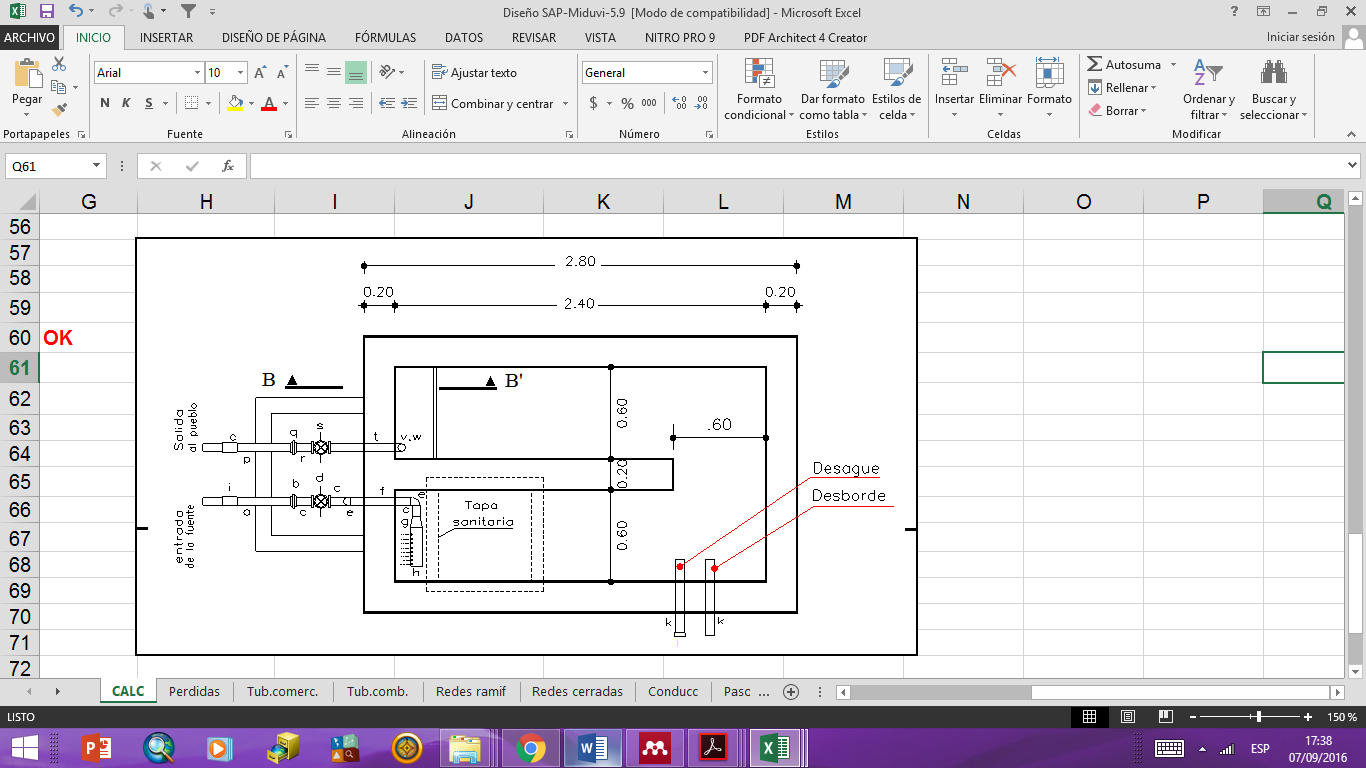 Proyecto de purificación de agua cruda en la planta de tratamiento a partir de columnas de intercambio iónico en la Comunidad de “El Capulí”.
columnas de intercambio iónico
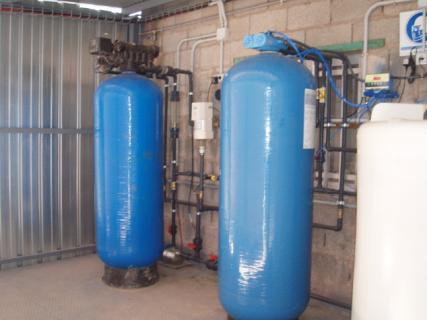 En el contexto de purificación, intercambio de ion es un proceso rápido y reversible en el cual los iones impuros presentes en el agua son reemplazados por iones que despiden una resina de intercambio de iones. 

Los iones impuros son tomados por la resina que debe ser regenerada periódicamente para restaurarla a su forma iónica original
CONCLUSIONES Y RECOMENDACIONES
Conclusiones
De acuerdo con el diagnóstico del uso del suelo destinado a actividades agrícolas se determinó que el cultivo de papa en el área de influencia es del 33%, la siembra de pastos es del 23% y el área de bosques es del 44%. Estos datos permiten determinar que las actividades agropecuarias tienen una incidencia notable en la calidad de agua de las captaciones de agua del sistema de agua potable de El Capulí.
Conclusiones
De acuerdo con los análisis físicos químicos de agua de los diferentes puntos de captación se pudo evidenciar que en la captación de El Muyurco el nivel de fósforo y nitrógeno amoniacal sobrepasan el límite permisible de las normas INEN 1108, tendiendo a subir en la época de lluvia.

Se puede identificar claramente que la captación con más presencia de fosfatos es la captación del Falso Pucará y la captación con más presencia de nitritos es la del sector del Muyurco; la captación con más nitratos y turbidez es la de El Chicho.
Recomendaciones
Las entidades competentes en el manejo del recurso hídrico: SENAGUA, MAGAP, MAE, GAD Municipal de Montúfar, podrán desarrollar talleres informativos a la comunidad, con el fin de dar a conocer la normativa legal vigente, concientizar y responsabilizar a los habitantes sobre la protección de las tres captaciones de agua, especialmente en las zonas de influencia directa.

Para garantizar la calidad de agua se recomienda realizar análisis físico-químicos del agua, por lo menos dos veces al año en época lluviosa y de estiaje.
Recomendaciones
Para disminuir la cantidad de nitritos, nitratos, fosfatos y turbiedad en el agua se debe proteger las captaciones, con el fin de evitar la contaminación por la práctica de actividades agropecuarias inadecuadas, aparte de implementar sistemas de tratamiento físico o químico en las captaciones y planta de tratamiento.

Se recomienda hacer lo posible para la implementación y ejecución de la propuesta de mejoramiento de la calidad de agua en la Comunidad de El Capulí para que la población cuente con agua de calidad.
GRACIAS